Виховна година “Друзі наші менші”
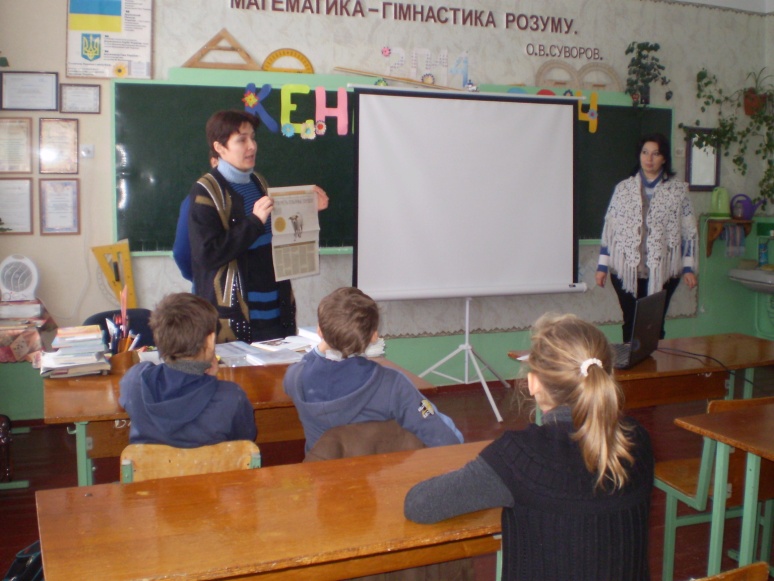 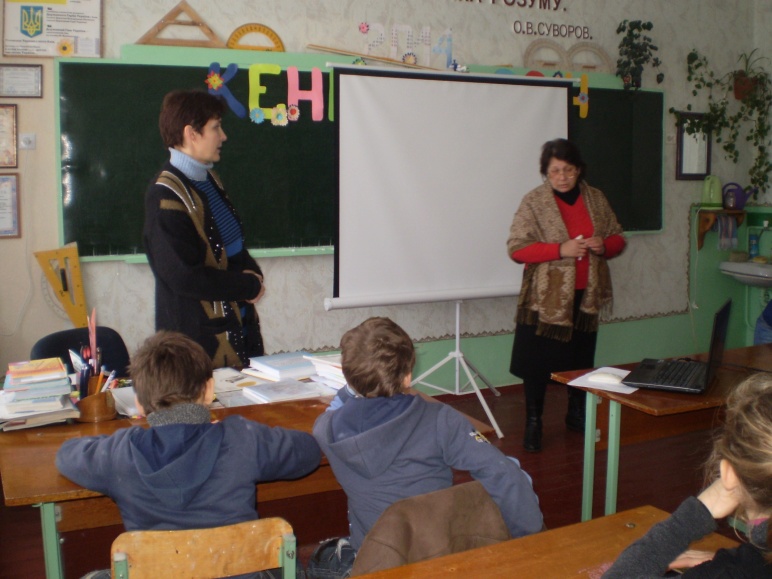 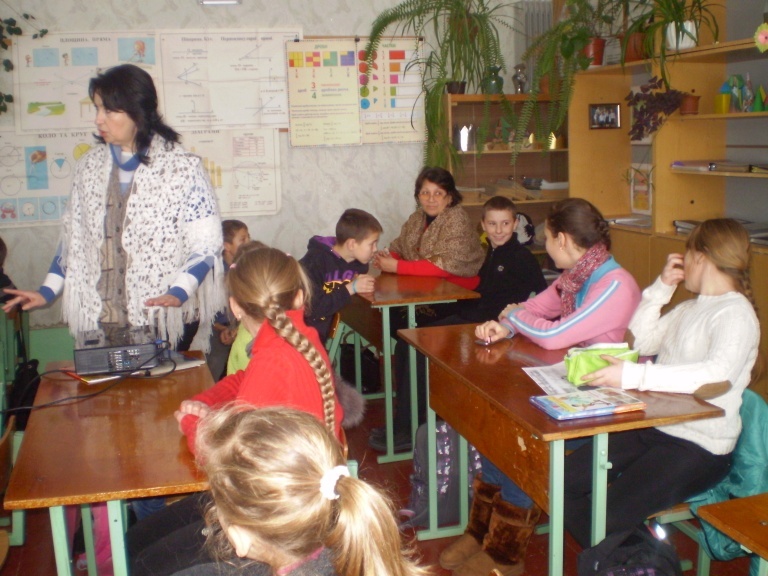 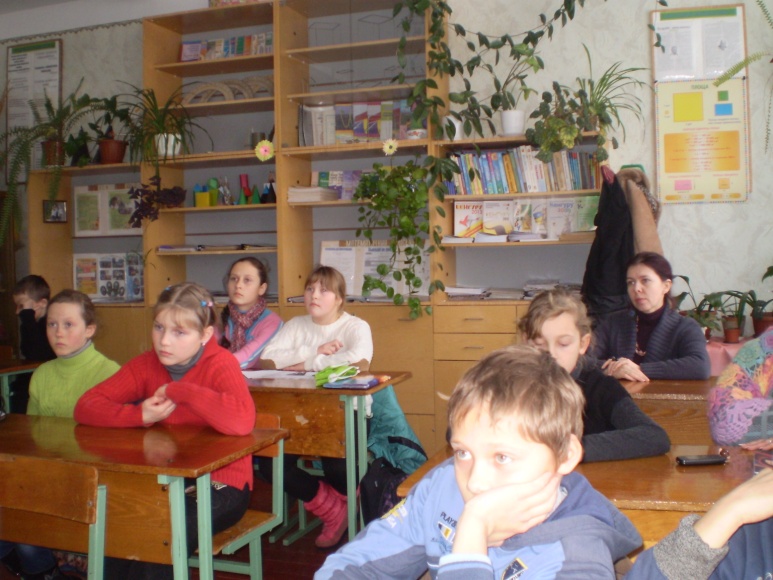 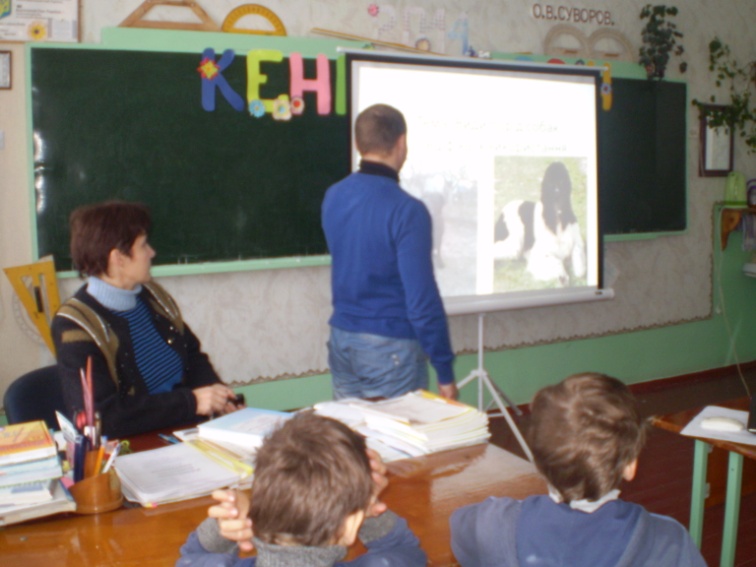